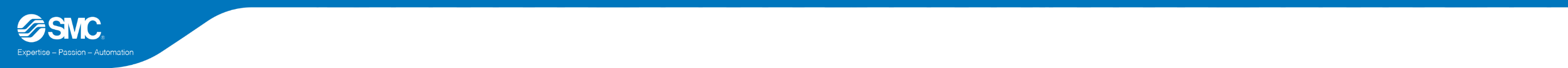 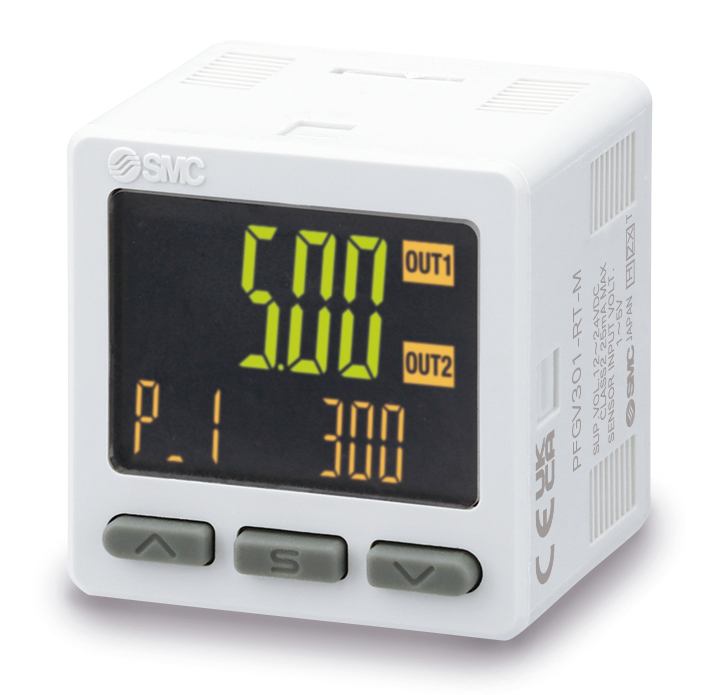 DOCUMENT DE SWITCHOVER Série PFGV301 Moniteur de débit numérique
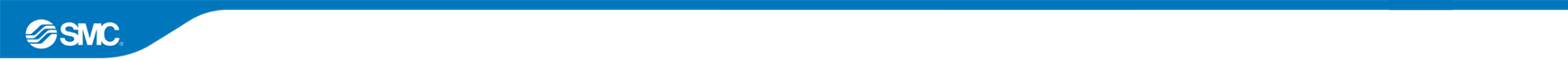 Caractéristiques améliorées et avantages connexes
Caractéristique
Nouveau moniteur PFGV301 avec écran à 3 zones d'affichage qui permet d'afficher à la fois la tension et le débit
Avantage pour le client
Visualisation conviviale du débit mesuré à distance
Nouveau
Actuel
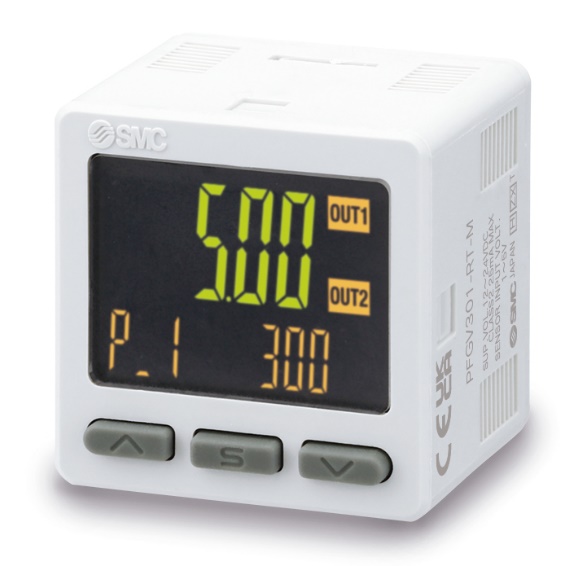 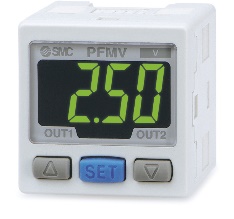 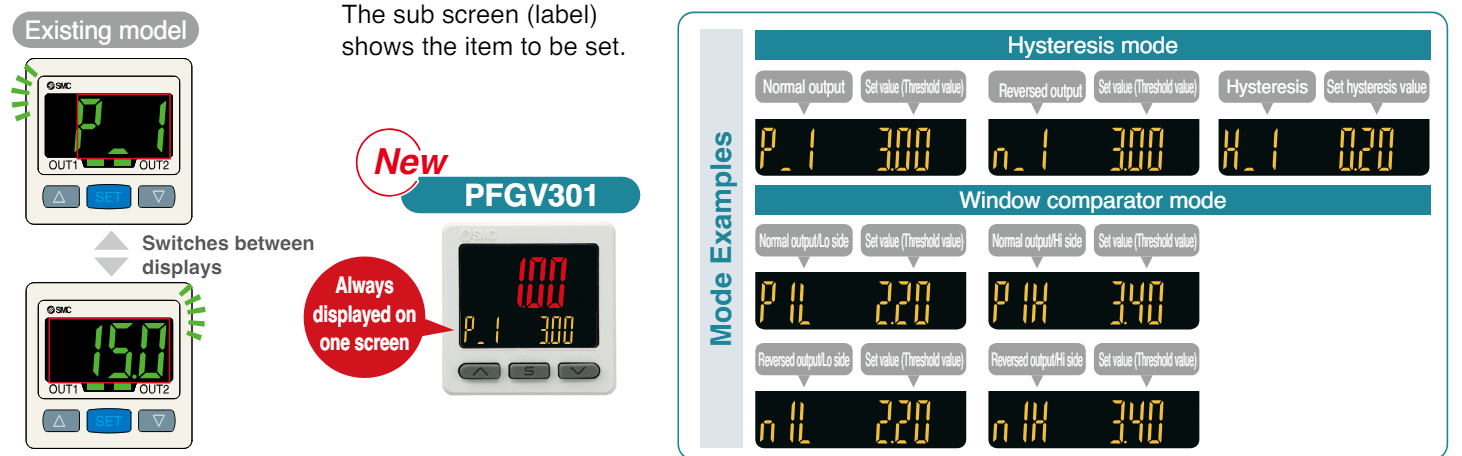 1
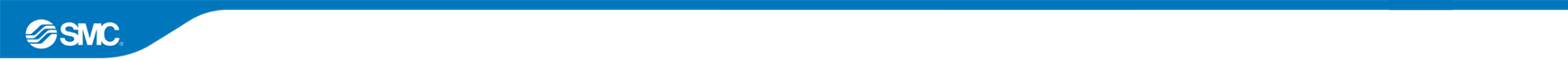 Caractéristiques améliorées et avantages connexes
Caractéristique
Sortie commutation NPN et PNP

Avantage pour le client
Le nombre de produits stockés peut être réduit

Caractéristique
Sortie analogique tension 0 à 10 V et sortie analogique de courant 4 à 20 mA

Avantage pour le client
Flexibilité dans la connectivité de l'installation en fonction des exigences de l'application, telles que l'immunité aux parasites, la résolution souhaitée et la complexité du câblage
2
Détails techniques
Caractéristiques standards
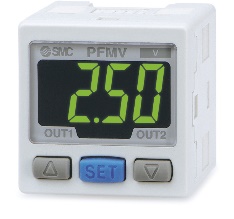 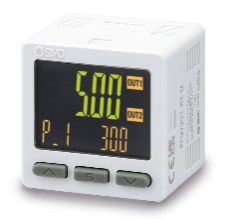 3
Différence dans les caractéristiques
Détails techniques
Dimensions
Dimensions générales
B
C
A
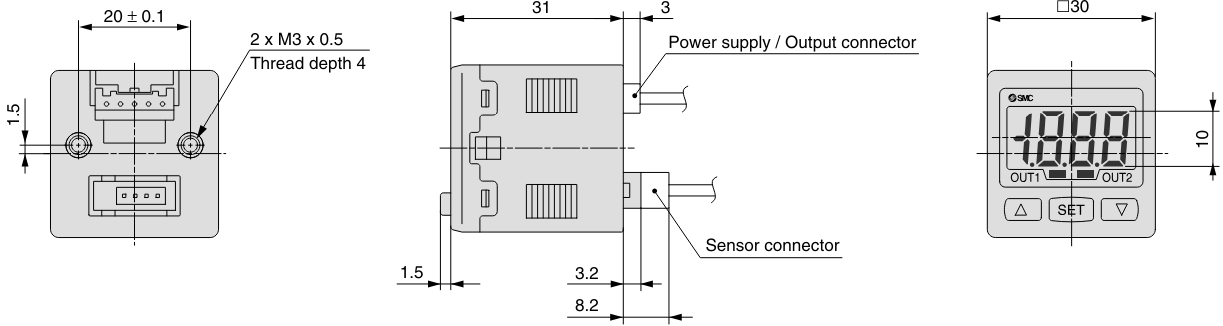 D
PFMV3 actuel
E
H
I
B
H
E
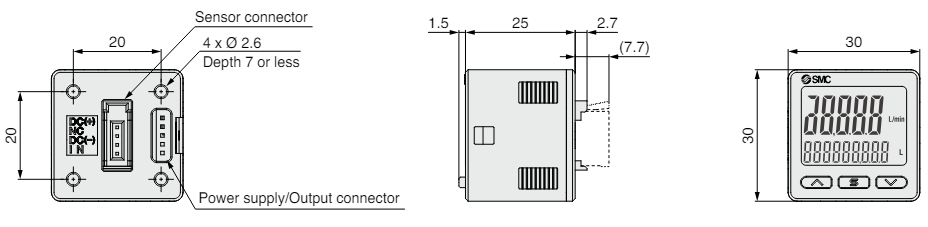 C
A
D
I
Nouveau PFGV301
Différence dans les caractéristiques
4
Détails techniques
Accessoires
Fixations, montages sur panneau et câbles
ZS-46-5L
ZS-28-A
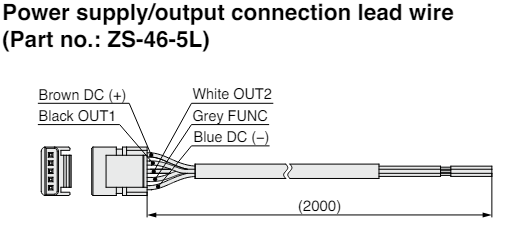 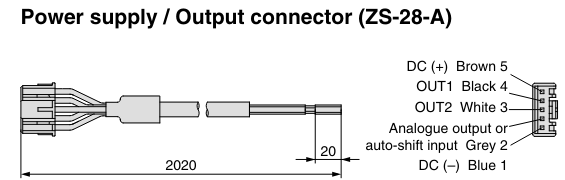 4